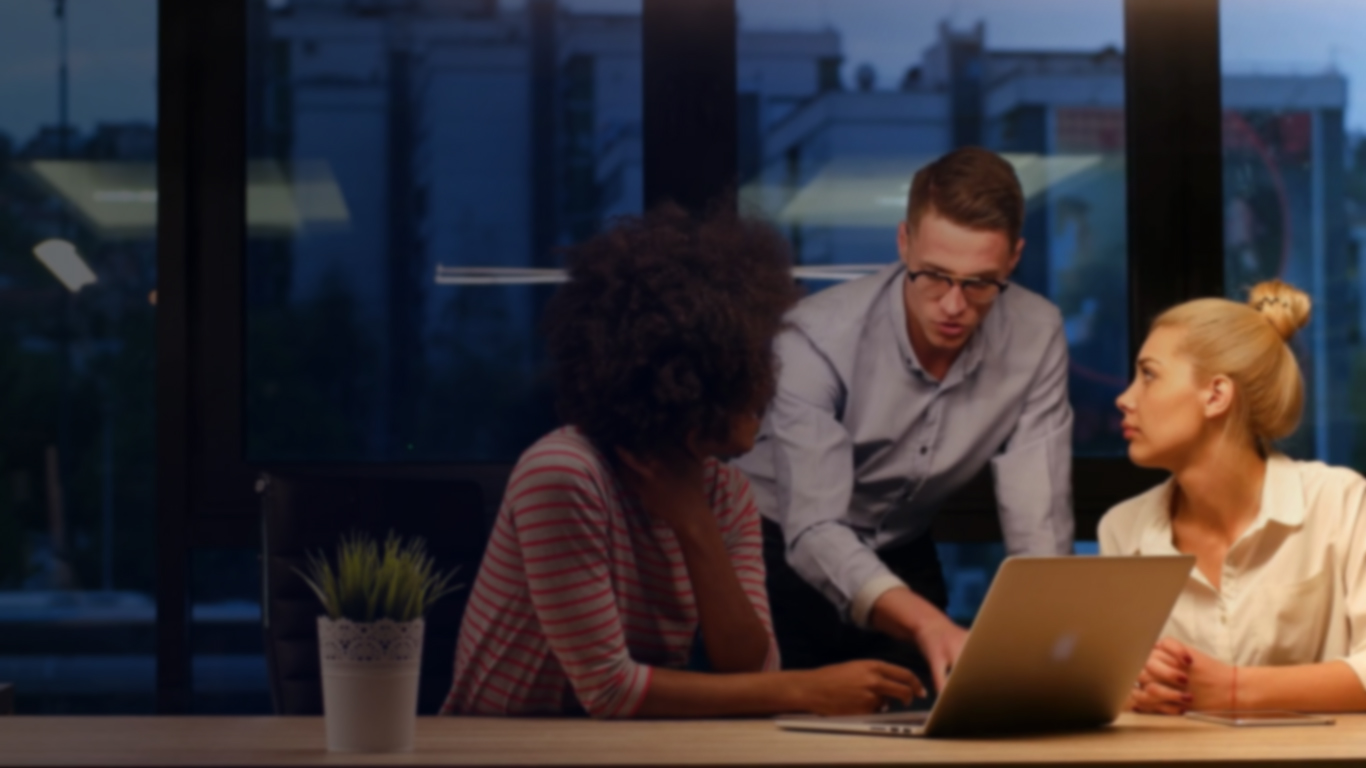 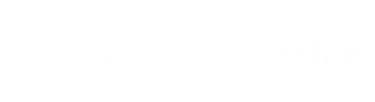 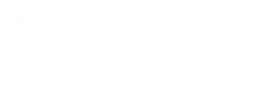 Easypay Global Payroll Solution
Make Your Global Payroll Effortless
Tuesday, February 2, 20XX
Table of Contents
[Speaker Notes: Add page no.s
Linking to the right slides ( last )]
Solution Overview
PTO Leaves 
Allowances and commissions
Bank Details  
New Hire and Leavers
Bonuses and many more
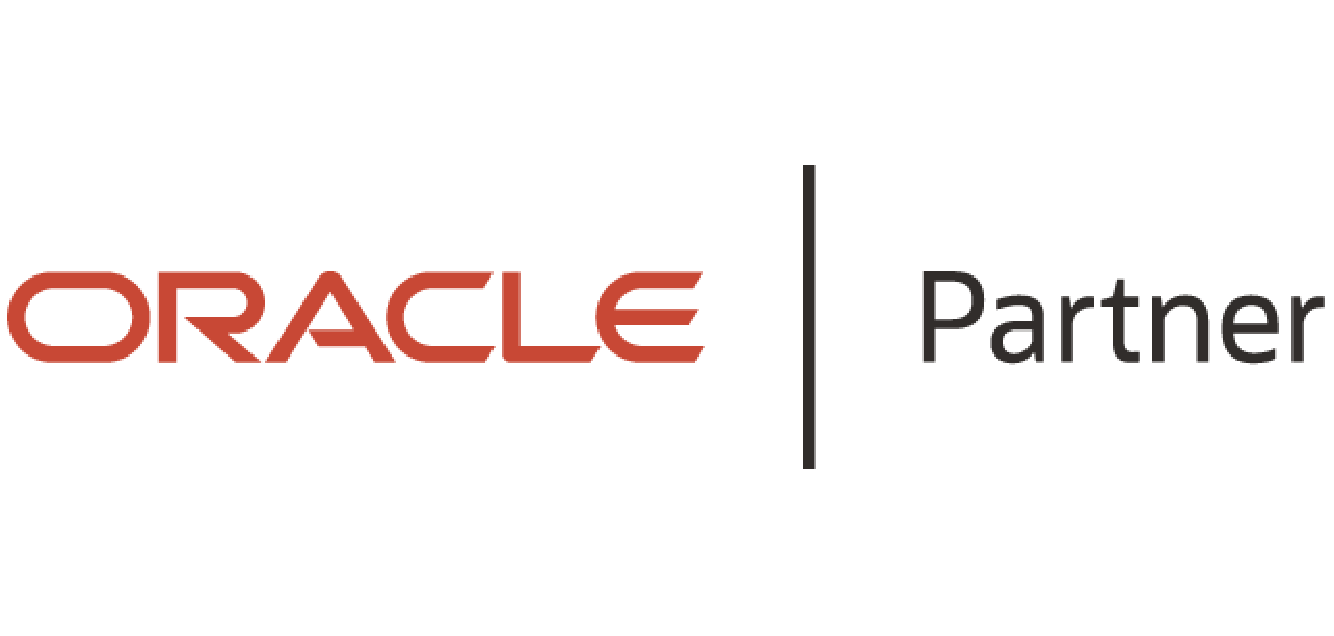 Input data into Oracle Cloud HCM
Cloud HCM
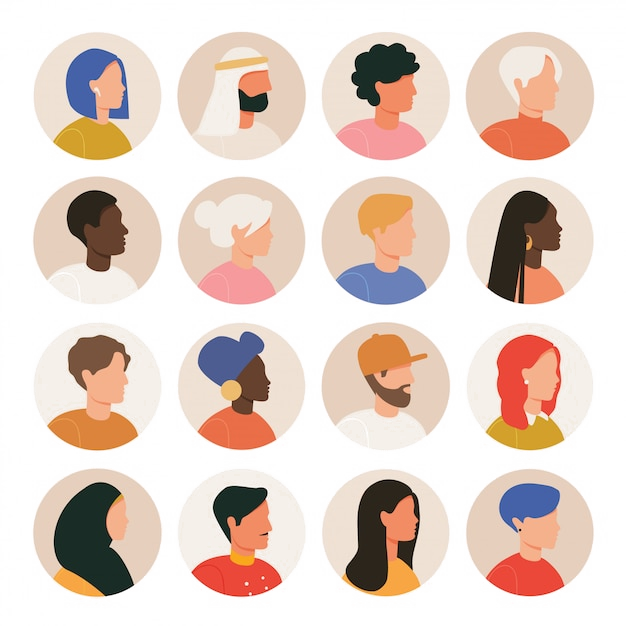 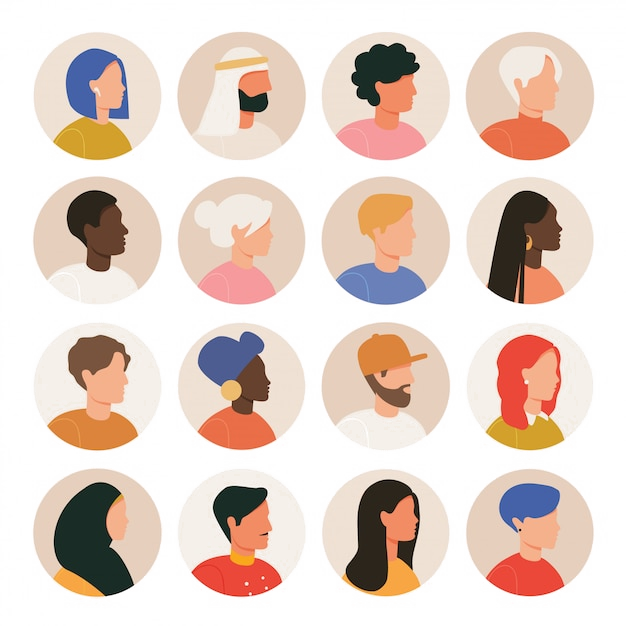 Automatic Sync
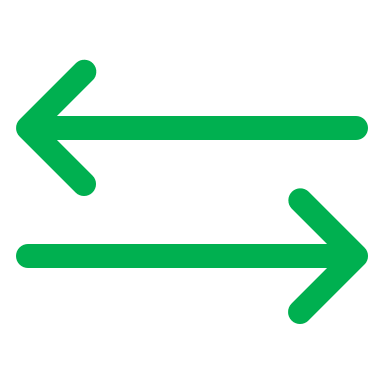 View Global and country Reports and perform  necessary approvals
Global and Regional Payroll Managers
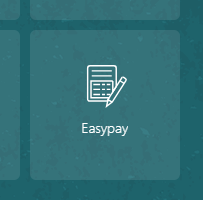 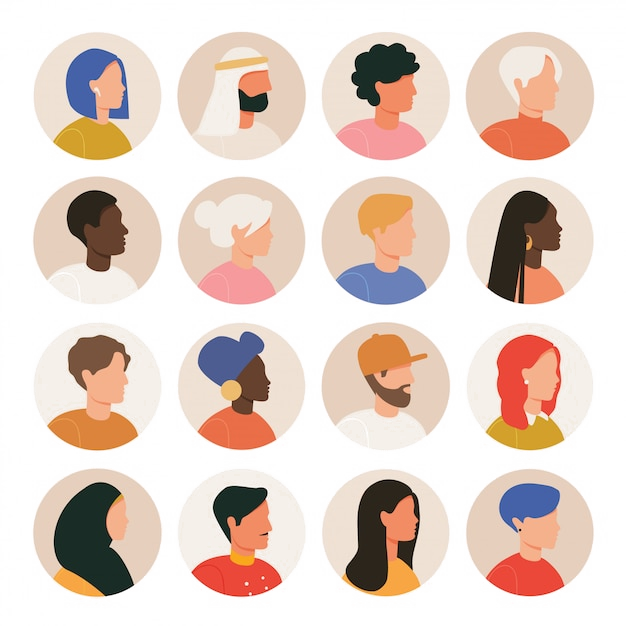 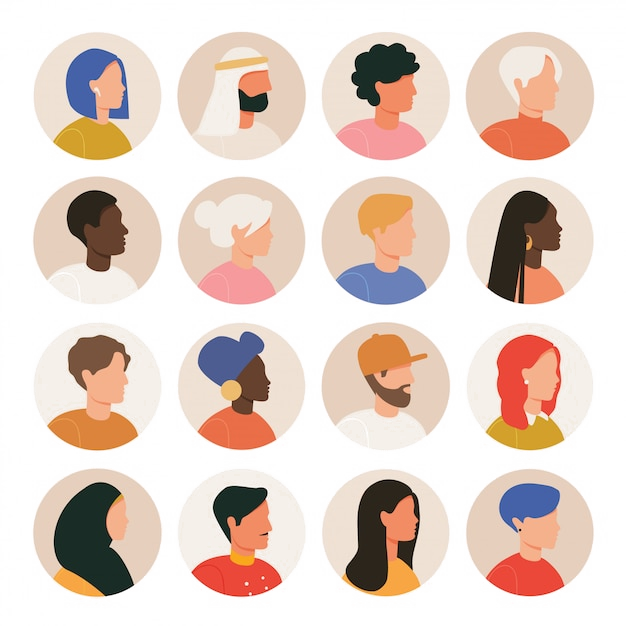 Access payslips and payroll documents via Oracle Cloud HCM
Employees from different countries
1
[Speaker Notes: Since we addressed all the challenges lets have an Overview of information flow and the corresponding user journeys in the proposed solution.

From Payroll managers perspective: all the details I have demonstrated in the previous slides are input within Oracle Cloud HCM be it PTO Leaves, Allowances, Bank details, bonuses , new hires or leavers. Everything automatically syncs to Easypay and then all these info is transferred to ADP, RSM via semi automatic tools by PCL. Before moving ahead , I would like to highlight that there are no efforts required from Resolian team in this entire process.
In this whole journey as explained now, 
We are utilizing the Oracle Functionalities of storing all this information, hence convivence of entering information just in Oracle Cloud HCM. 
No manual addition of information, no double entries, no double check required all resulting in reduction of burden on the payroll team

Also, PCL would be providing advanced personalized global and country level reports as per Resolian requirements 
Now moving to payslip and payroll documents transfer functionality,  payslips from payroll systems get transferred to Easypay and then synced with Oracle HCM, which .. Emp. Acc  enhances emp experience
Are there any doubts regarding the solution]
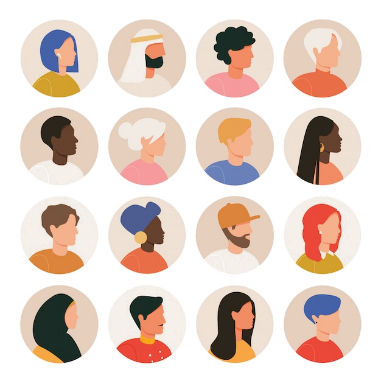 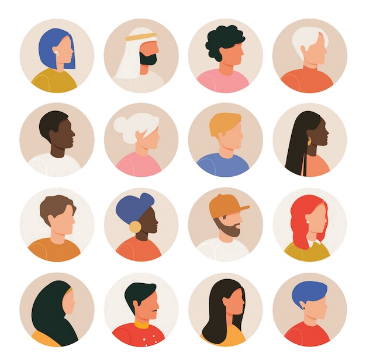 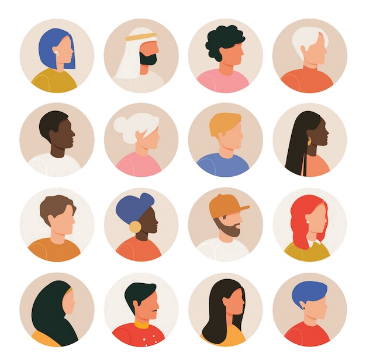 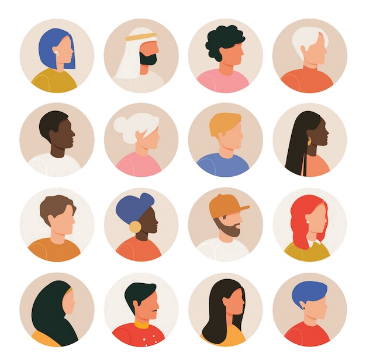 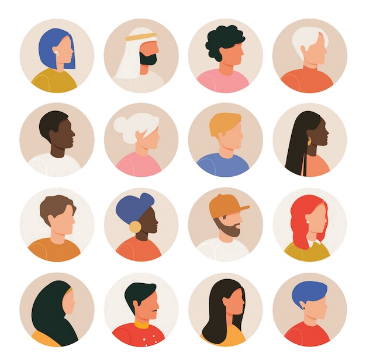 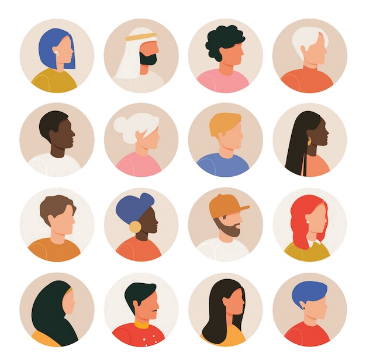 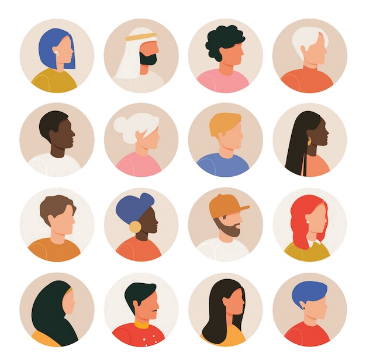 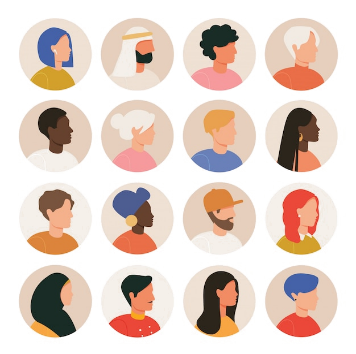 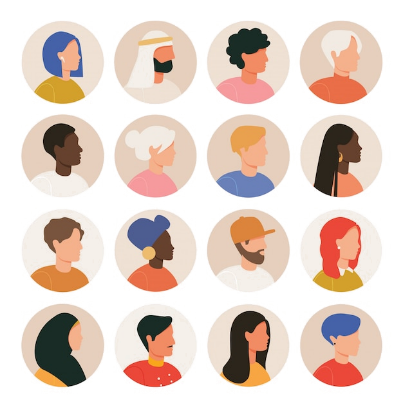 Employees view Payslips in Oracle Cloud HCM
Views Employee Details in a comprehensive view
Accesses Deductions & allowances for benefits administration
Views employees enrolled in different pension schemes
Eliminates missing entries and errors detected by AI
Marks the payroll as paid once PCL does the necessary
Sends payslips to Oracle Cloud HCM at a click of a button
Views Draft Payroll and its reports. Sends for approval
Views Advanced Reports and taxes
Sarah Thomson
Regional Payroll Manager
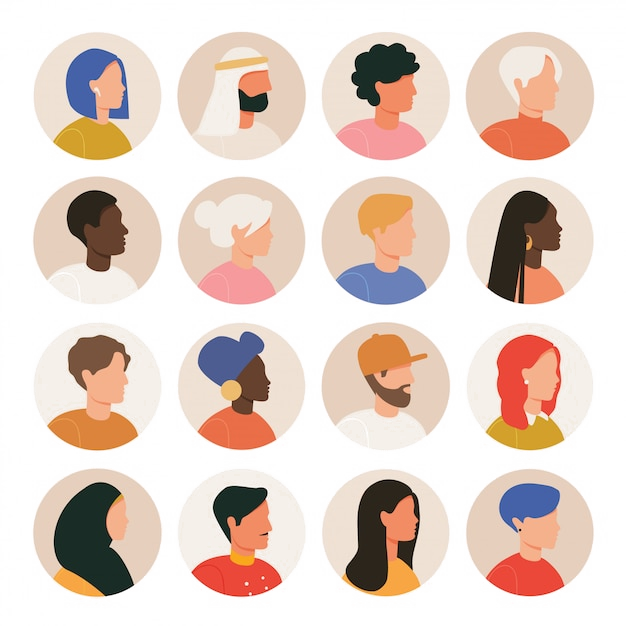 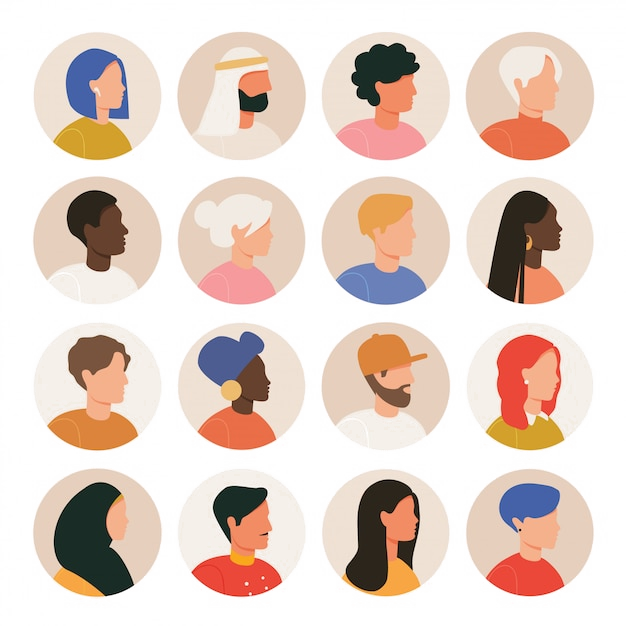 Christopher Parker
Global Payroll
Manager
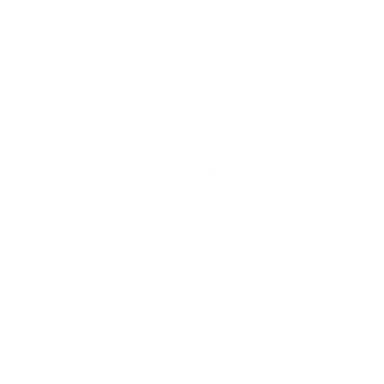 PCL Admin
Provides support
at all steps
Payroll Steps
Reports to Christopher
Taking Personas for explanation
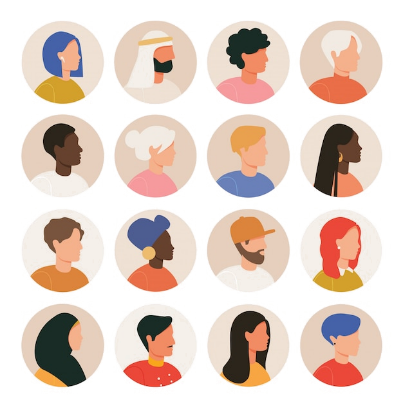 Approves Draft Payroll by viewing insights
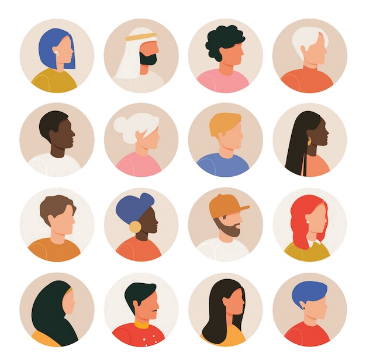 Once approved PCL submits reports to agencies
2
[Speaker Notes: Analytics at the end  ( management analytics on payroll costs, absences ) + add detailed steps ( to show lot of job is automated )  seamless 
Mention about the services are being offered]
Key Benefits
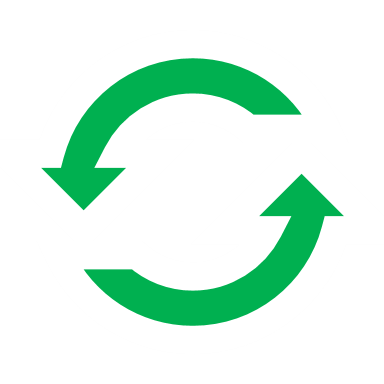 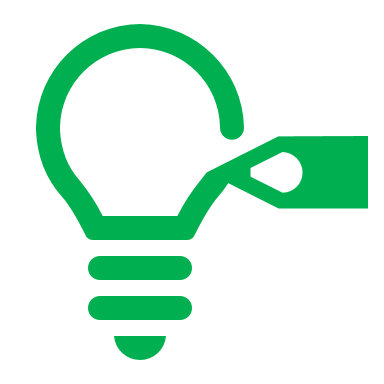 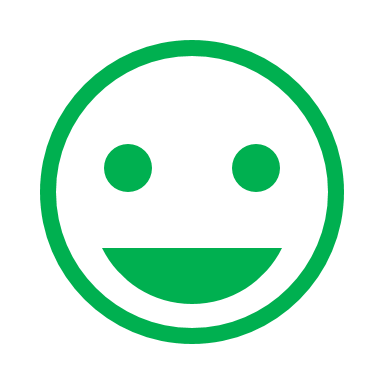 Payroll Accuracy backed by Artificial Intelligence
Real-time Oracle Cloud HCM Sync with Easypay
Pay slips and Payroll documents within Oracle Cloud HCM
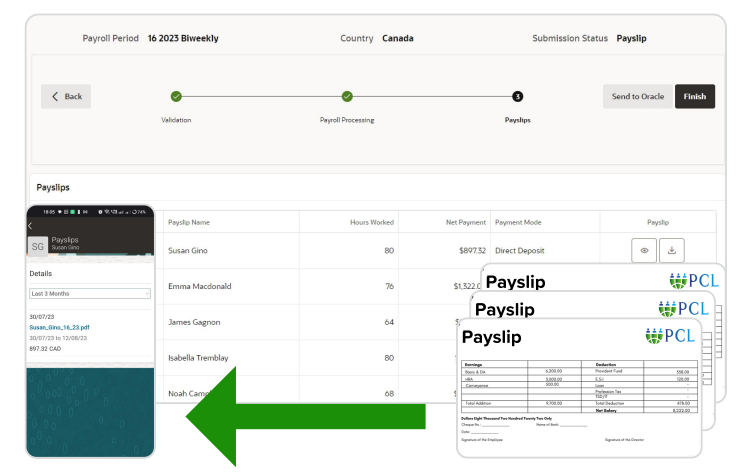 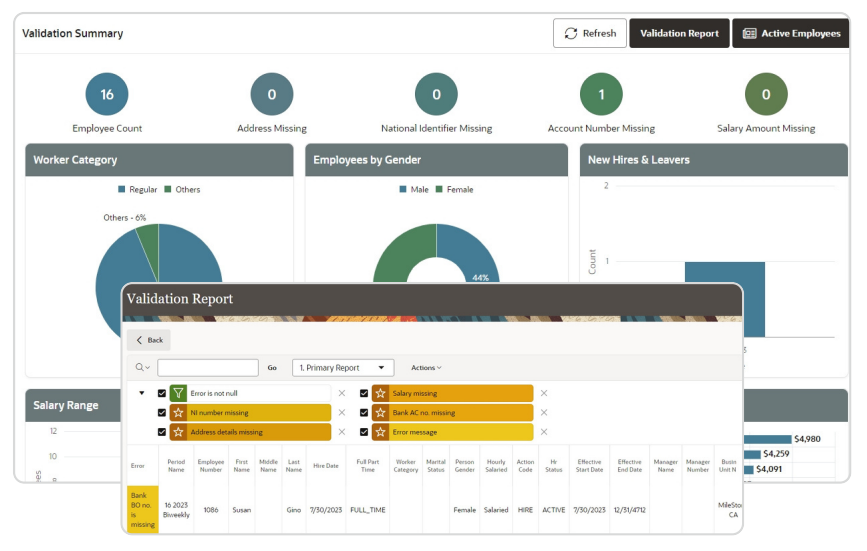 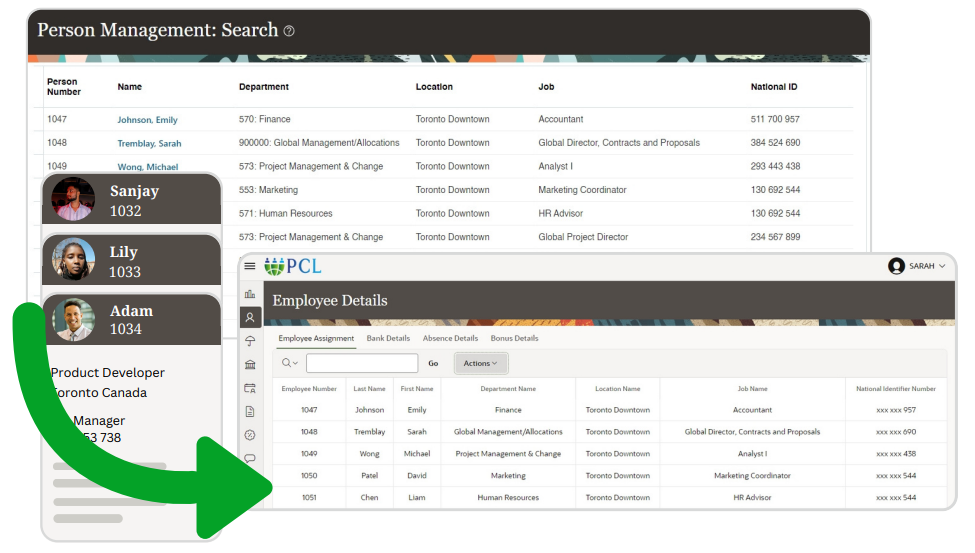 3
How to Access Easypay From Oracle?
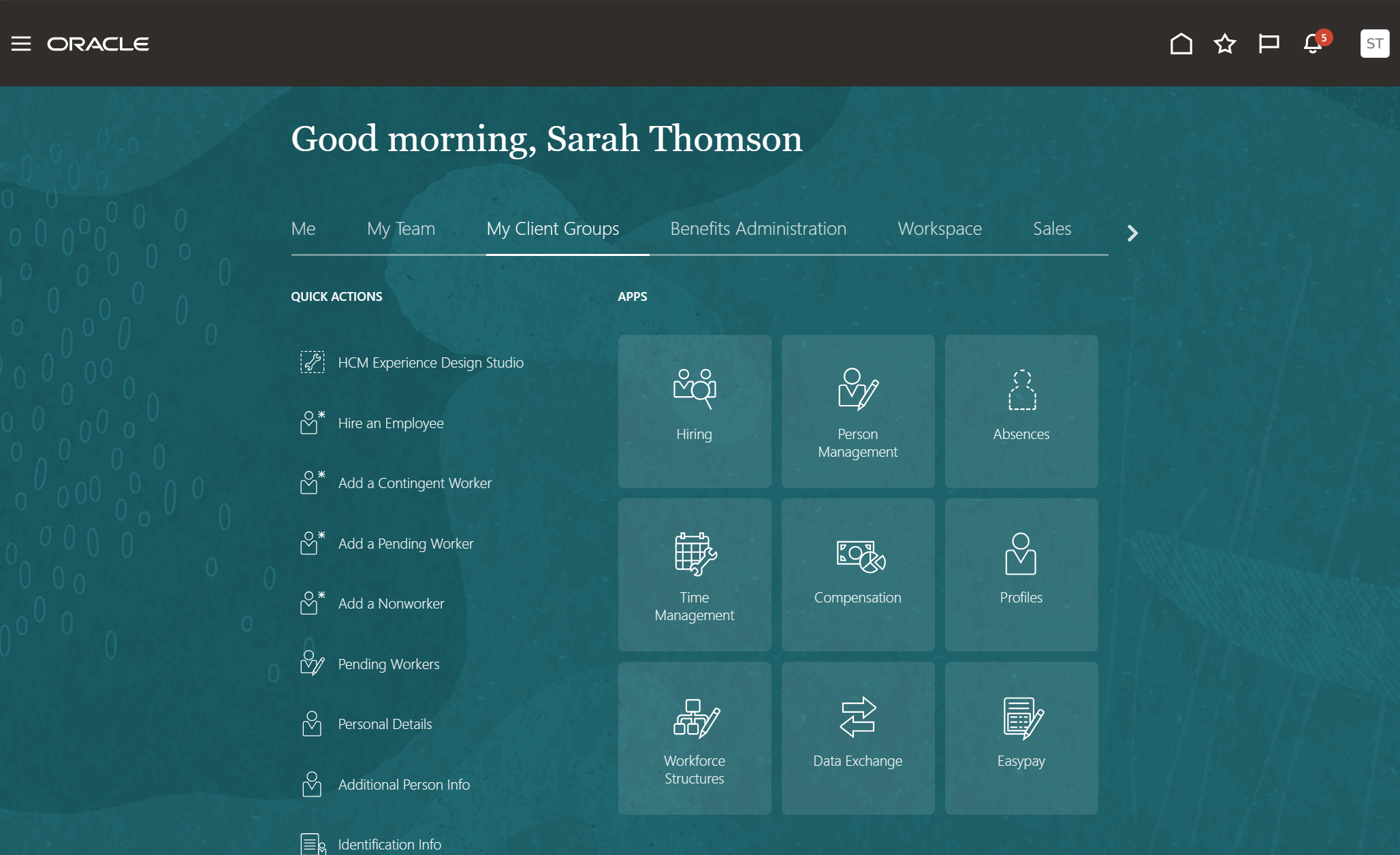 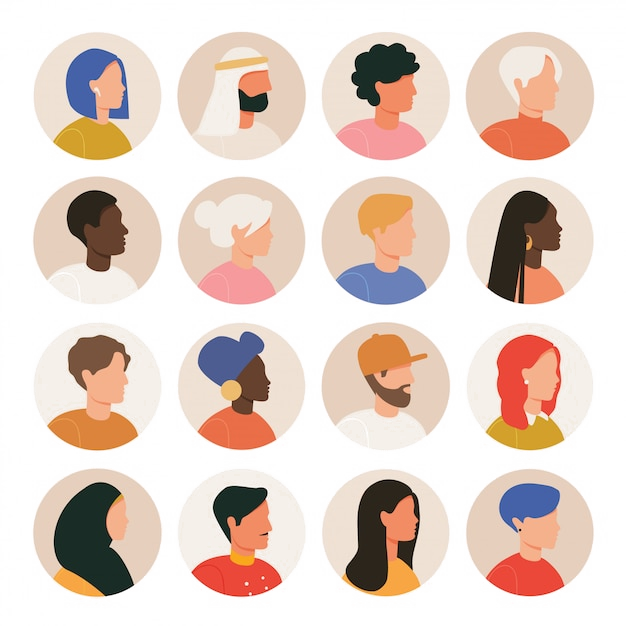 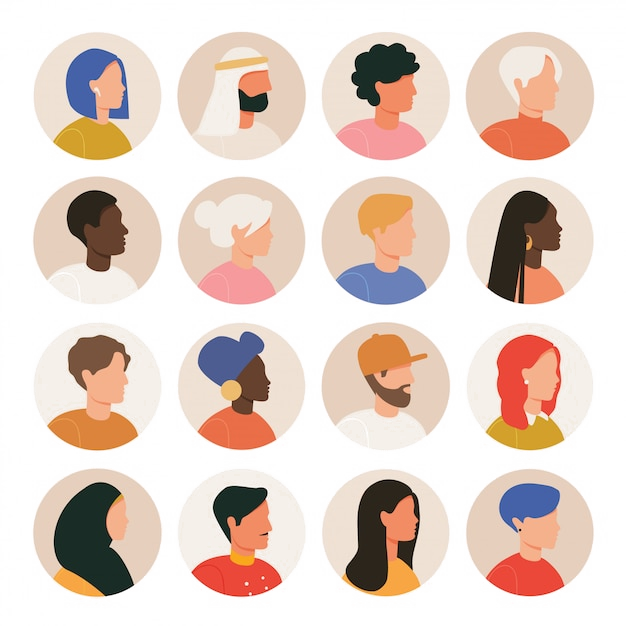 Global and Regional Payroll Managers
Login into my Oracle HCM
My Clients groups
Easypay
4
[Speaker Notes: Reset picture > Reflected rounded rectangle >> picture effects > no reflection]
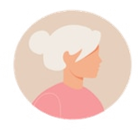 Views Employee Details in a
Comprehensive view
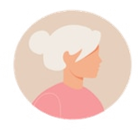 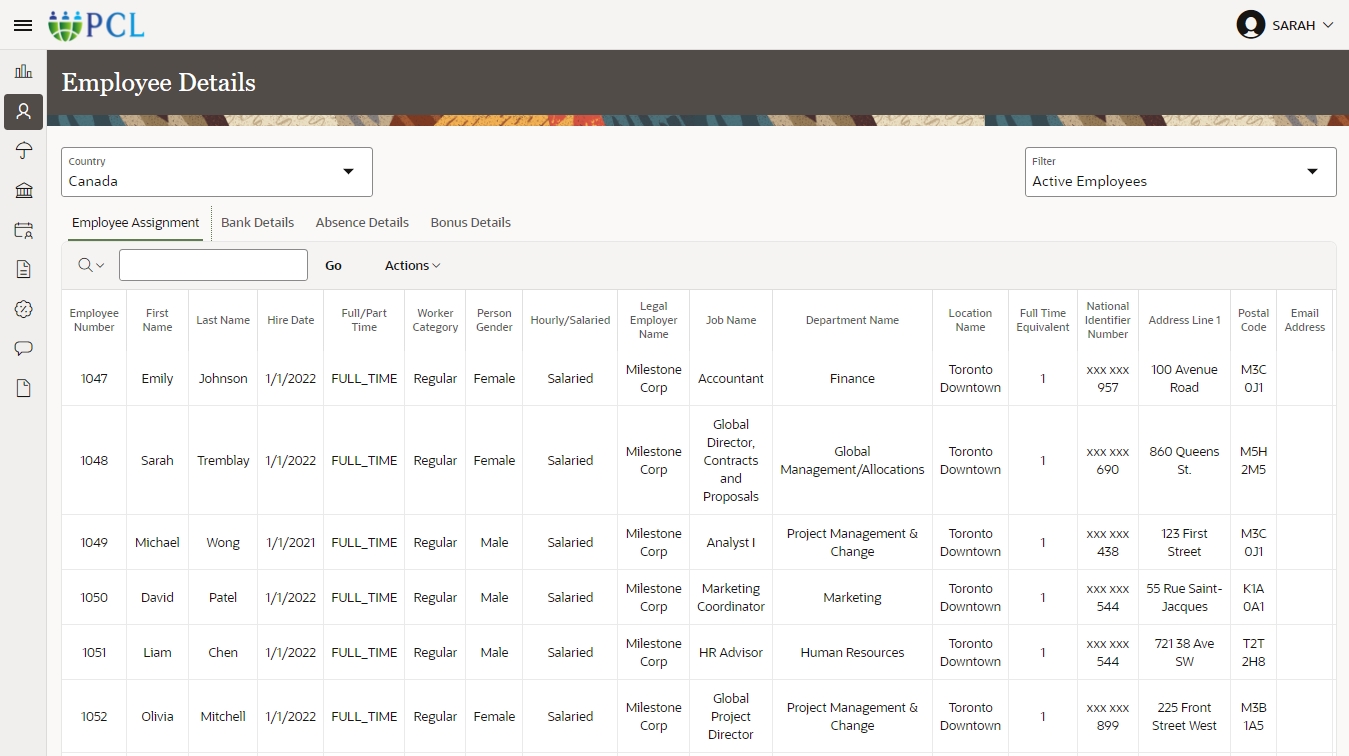 Choose Any Country
Apply Filter like
            1.Active Employees
            2.All Employees
            3.Inactive Employees
PTO Leaves 
Allowances
Employee Assignment
Bank Details
Absence Details
Bonus Details
View desired details:
5
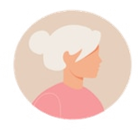 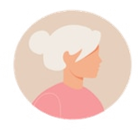 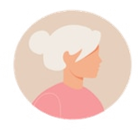 Deductions & allowances for benefits administration
Checks validation report to ensure accuracy
Christopher Parker 
              Payroll Manager
Sarah Thomson
                   Payroll Admin
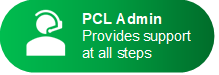 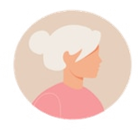 PCL ensures compliance and submits reports to agencies
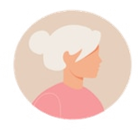 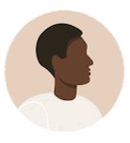 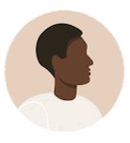 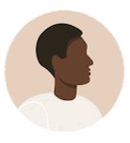 Views Employee Detailes in a comprehensive view
Views Payroll Reports and send for Approvals
Approves Payroll by viewing Insights
Views Advanced Reports and taxes
Reports To Christopher
Employees view Payslips in Oracle Cloud HCM
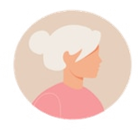 Send Payslips to Oracle Cloud HCM
 at one click
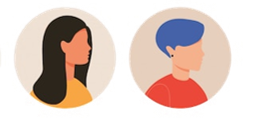 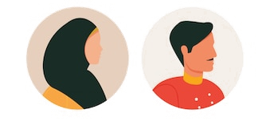 Tuesday, February 2, 20XX
Accesses Deductions and Allowances
 for Benefits Administration
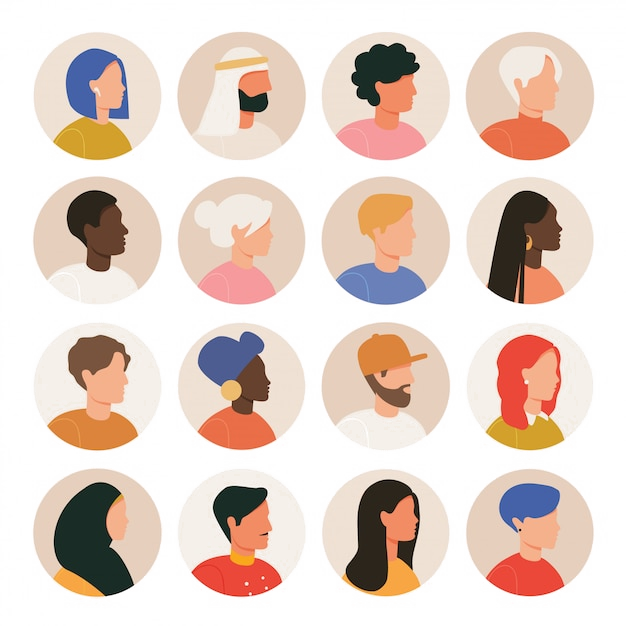 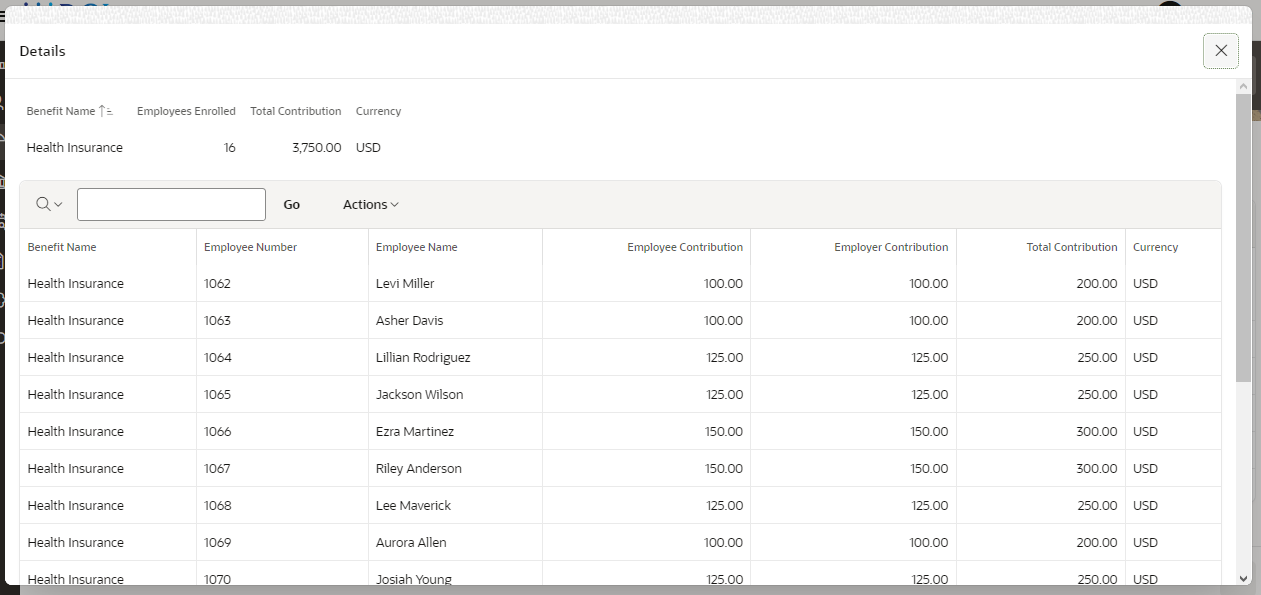 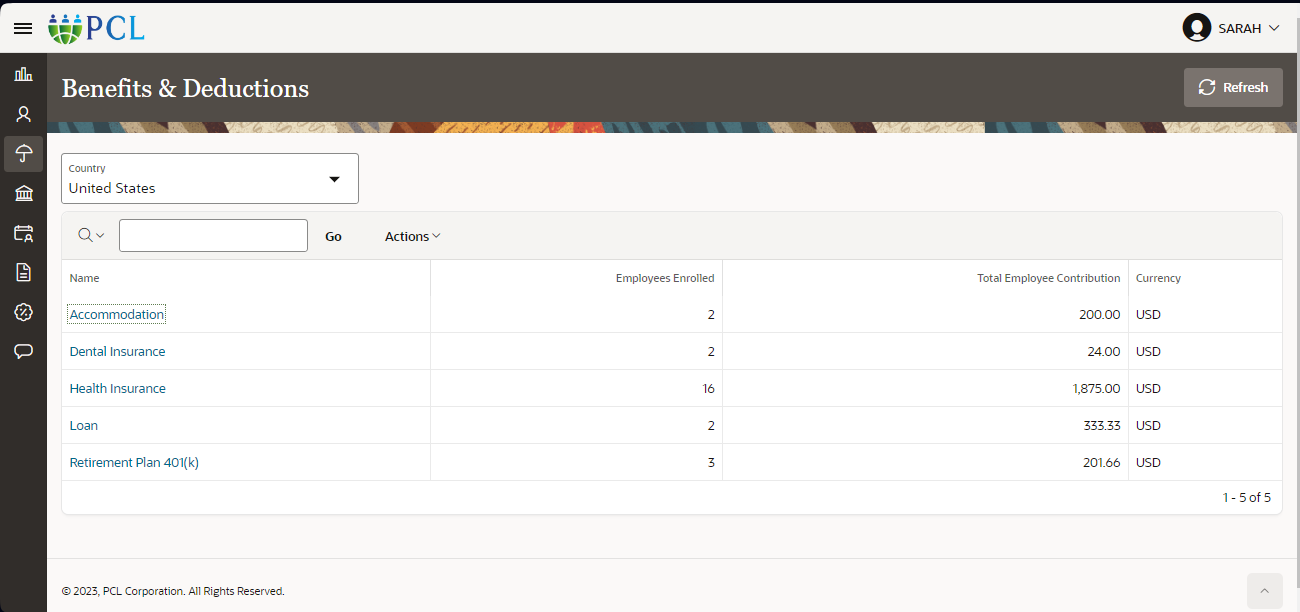 Select any Country
Choose any Criteria
Accommodation
Dental Insurance
Health Insurance
Loan
Retirement Plan
6
Views employees enrolled in different pension schemes
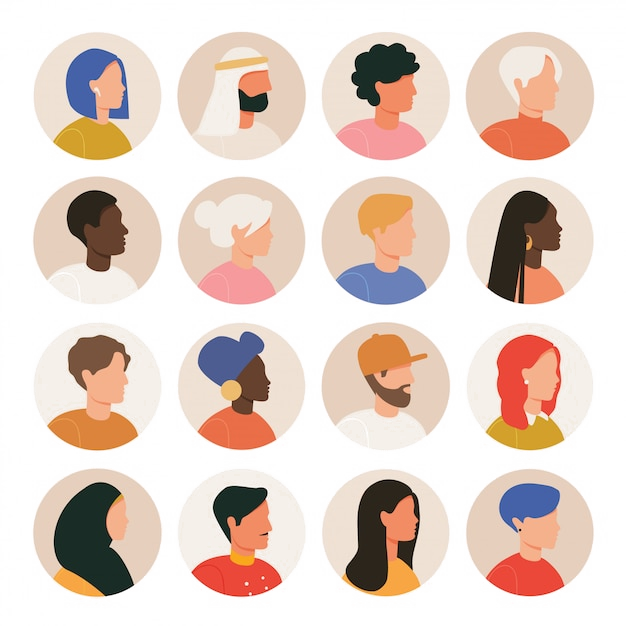 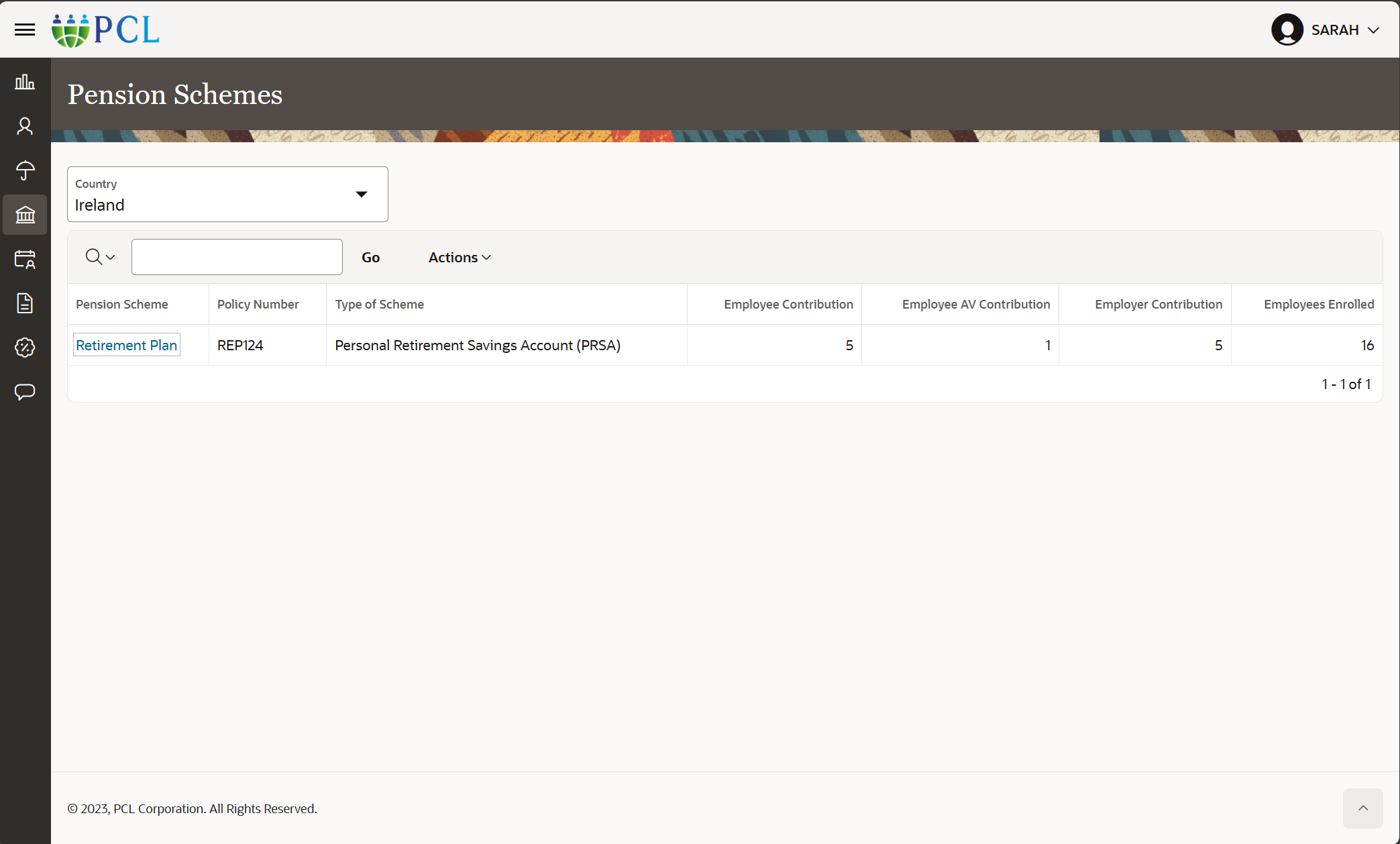 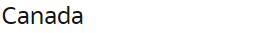 Select any Country
Views Pension Schemes in Detailed Manner
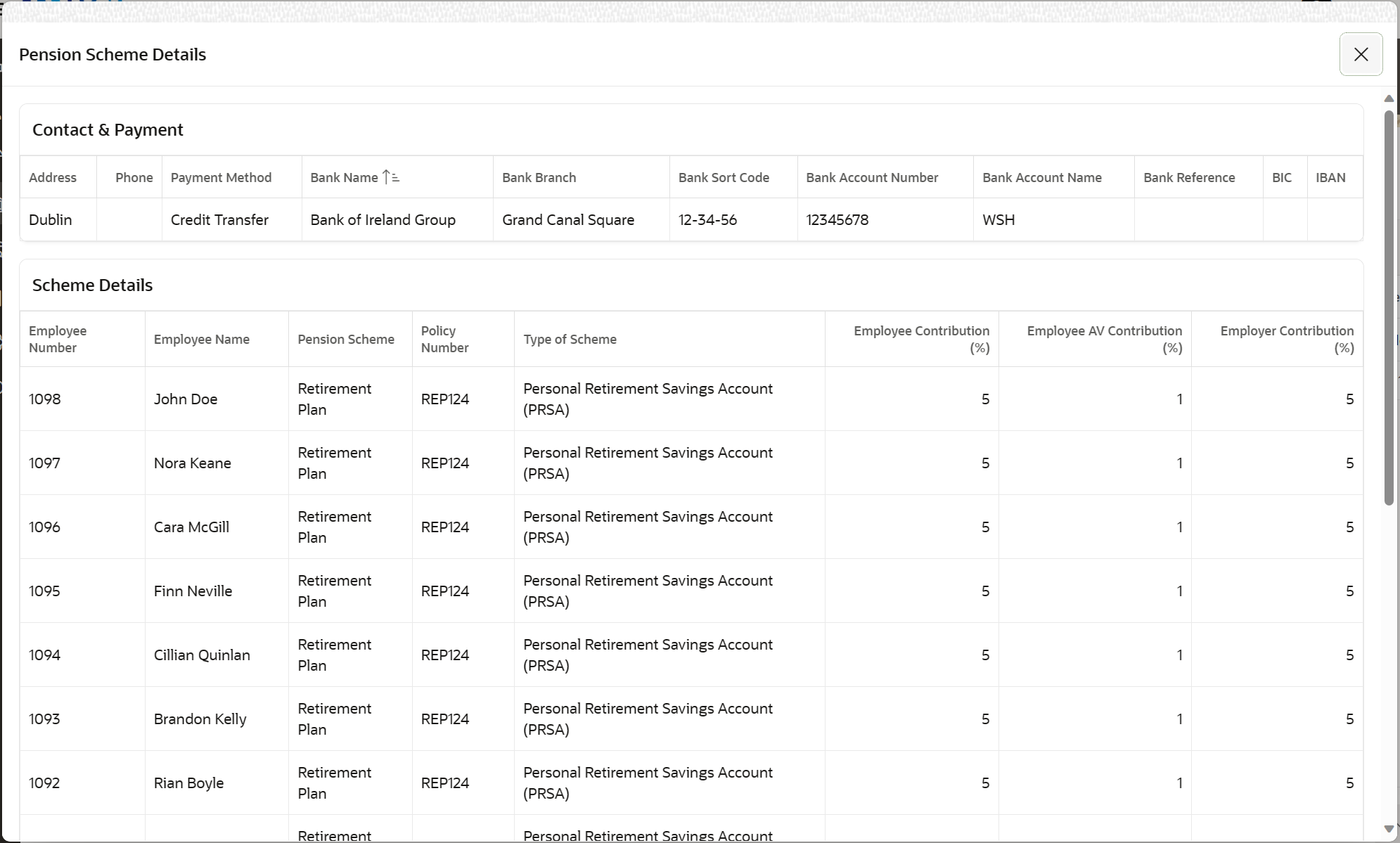 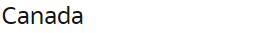 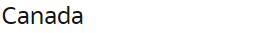 7
Checks validation report to 
ensure Accuracy
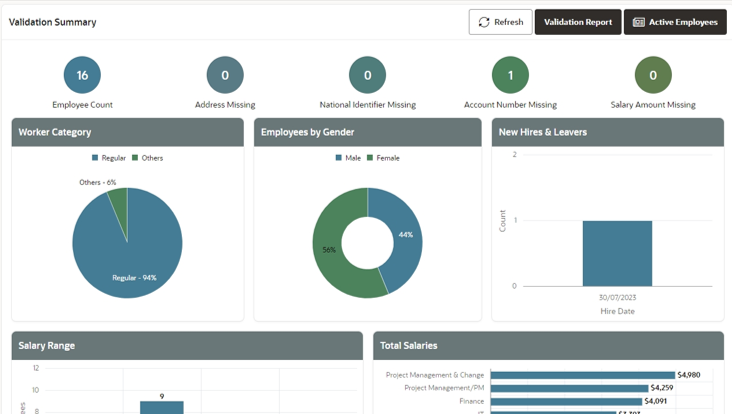 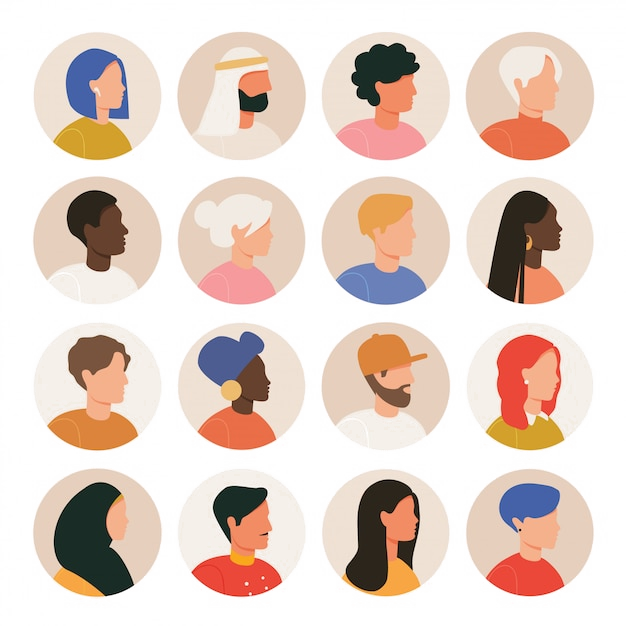 Views validation summary
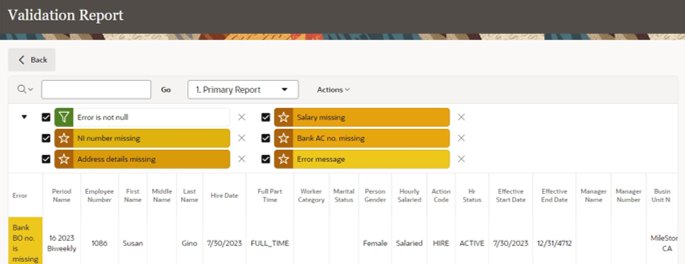 Drill downs into Missing entry
/error by Validation Report
Eliminates Missing entry/error via Oracle Cloud HCM
8
Views Draft Payroll, its reports and  sends for approval
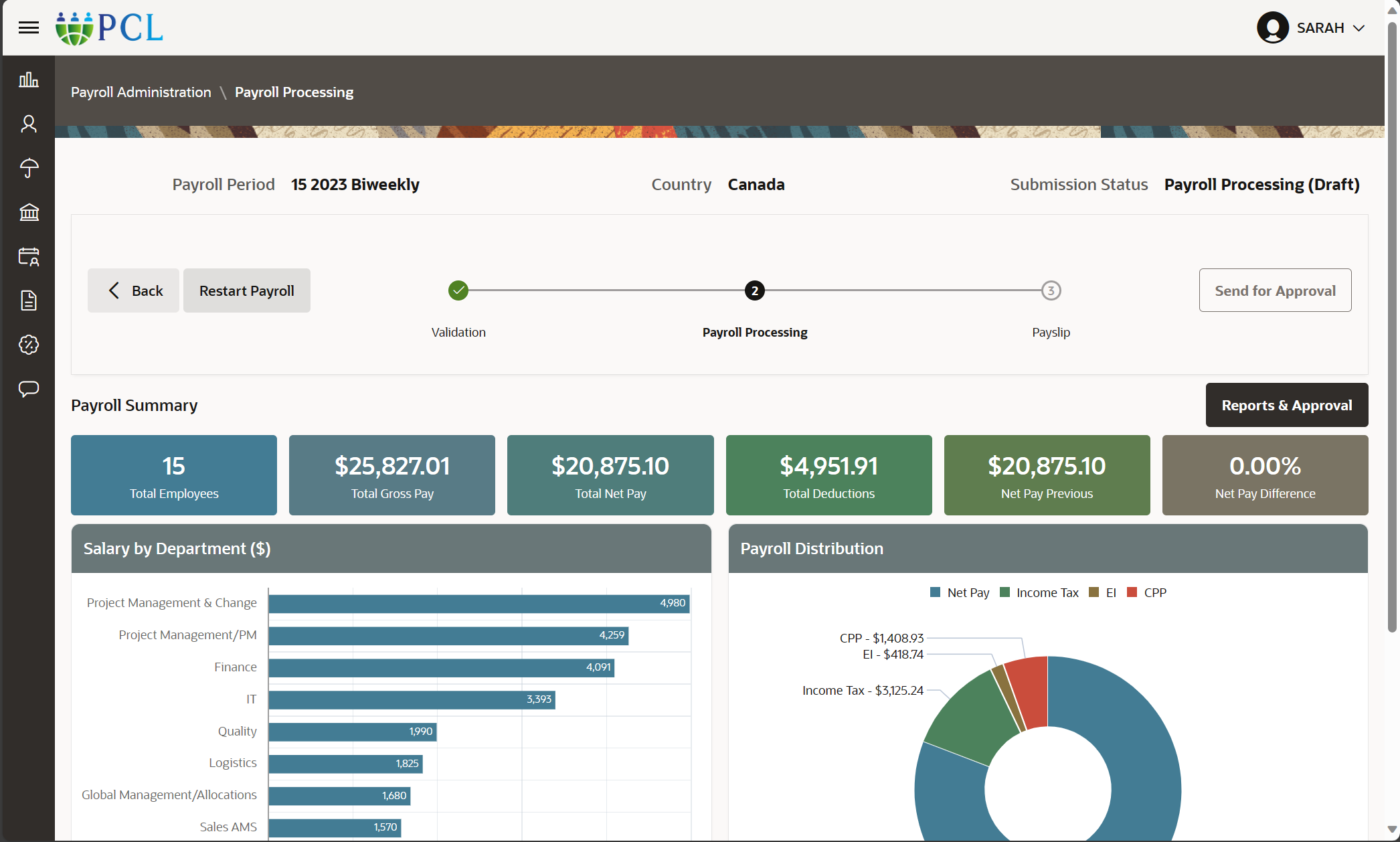 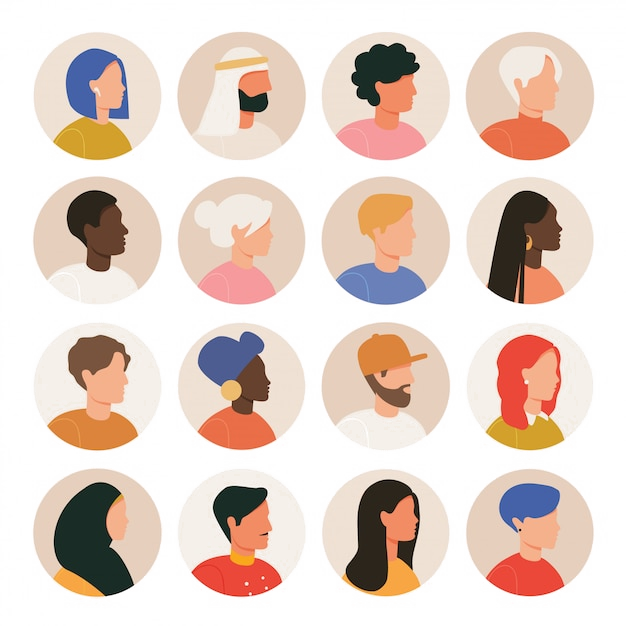 Payroll Register Report
Gross to Net Report
Tax Summary Report
Benefits & Deduction Summary
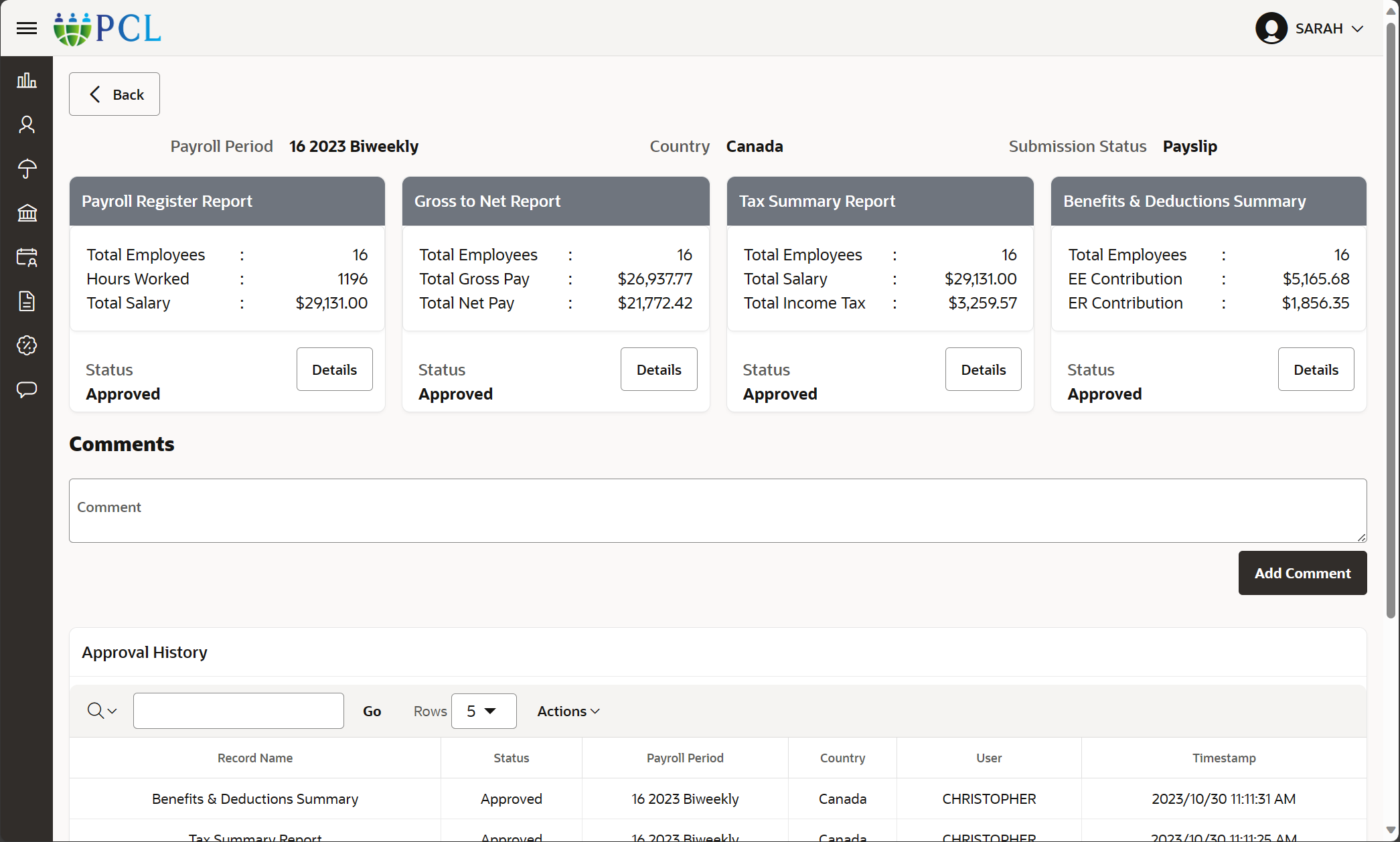 Views Reports of Payroll
Sends For Approval
9
Approves Draft Payroll by 
viewing insights
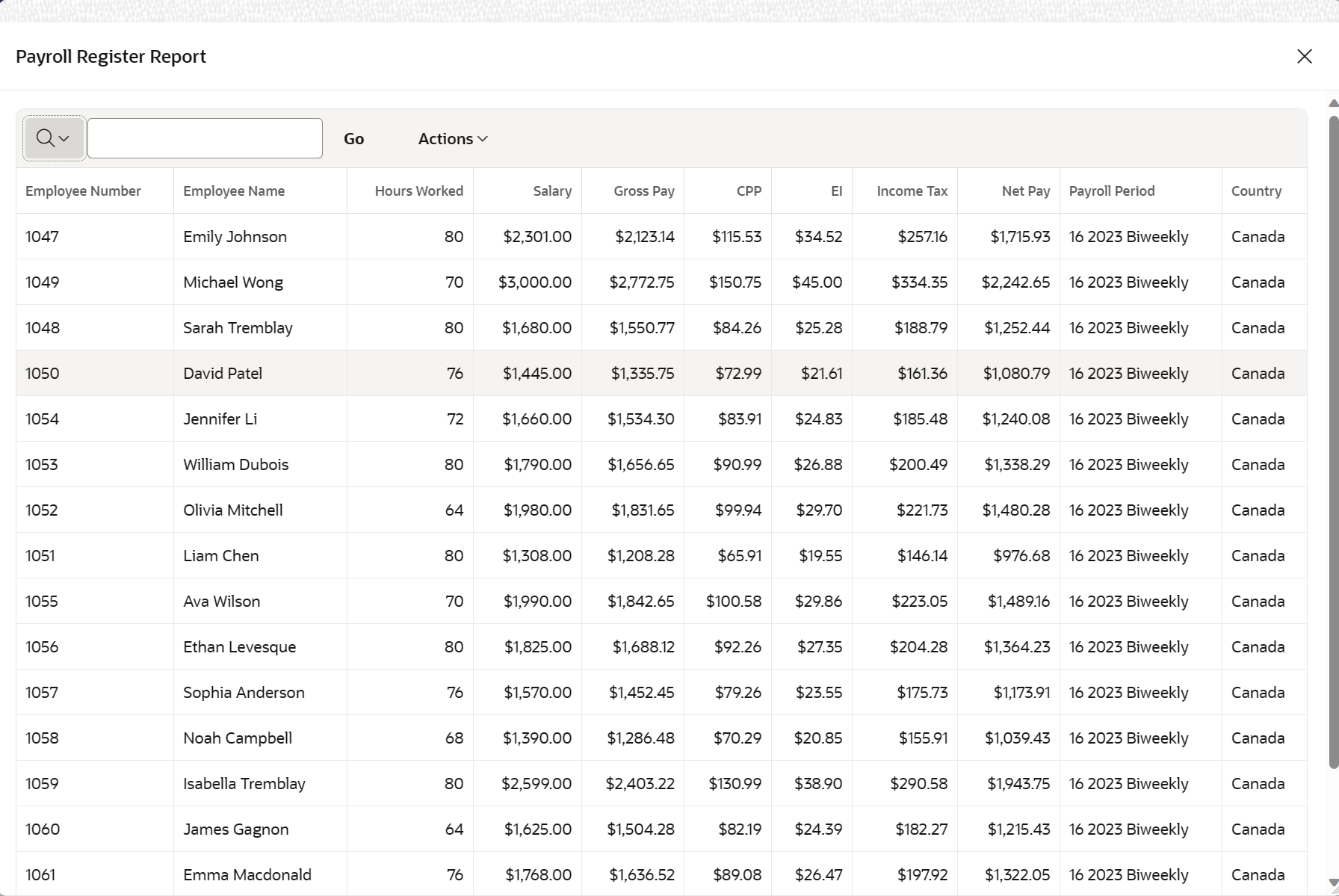 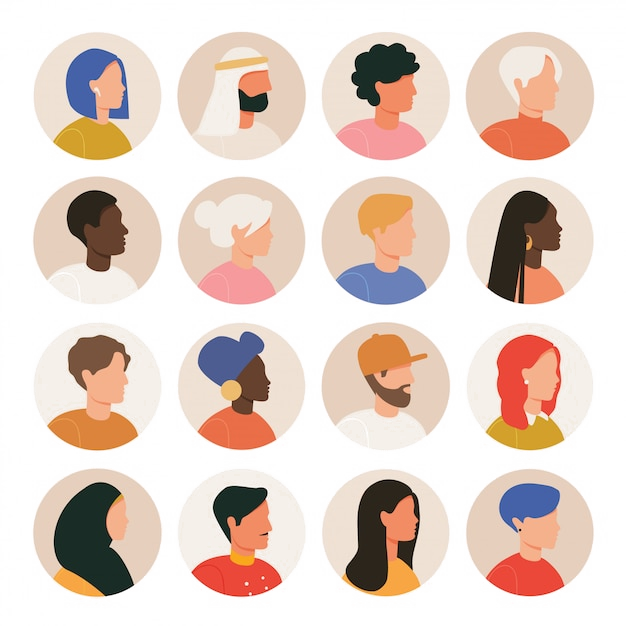 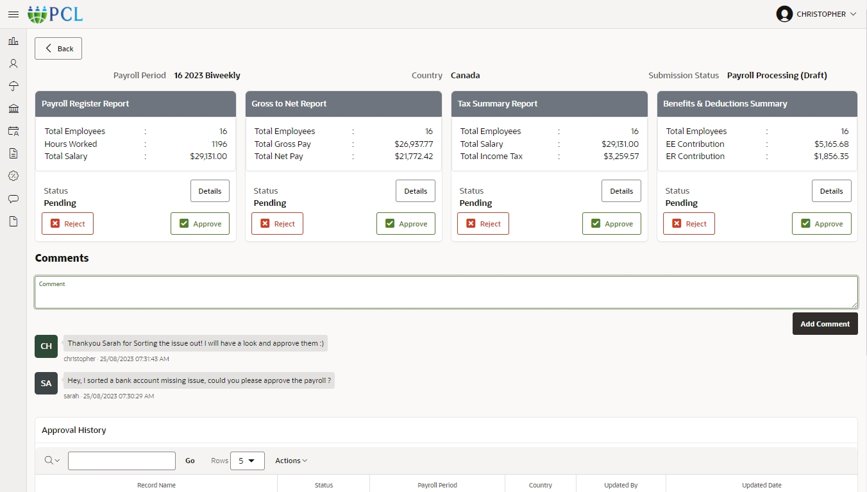 Views Payroll Reports With Detailed Insights
Payroll Register Report
Gross to Net Report
Tax Summary Report
Benefits & Deduction Summary
Approves Reports
Dedicated Comments Section to Communicate
10
Track Payments & Manage Payslips
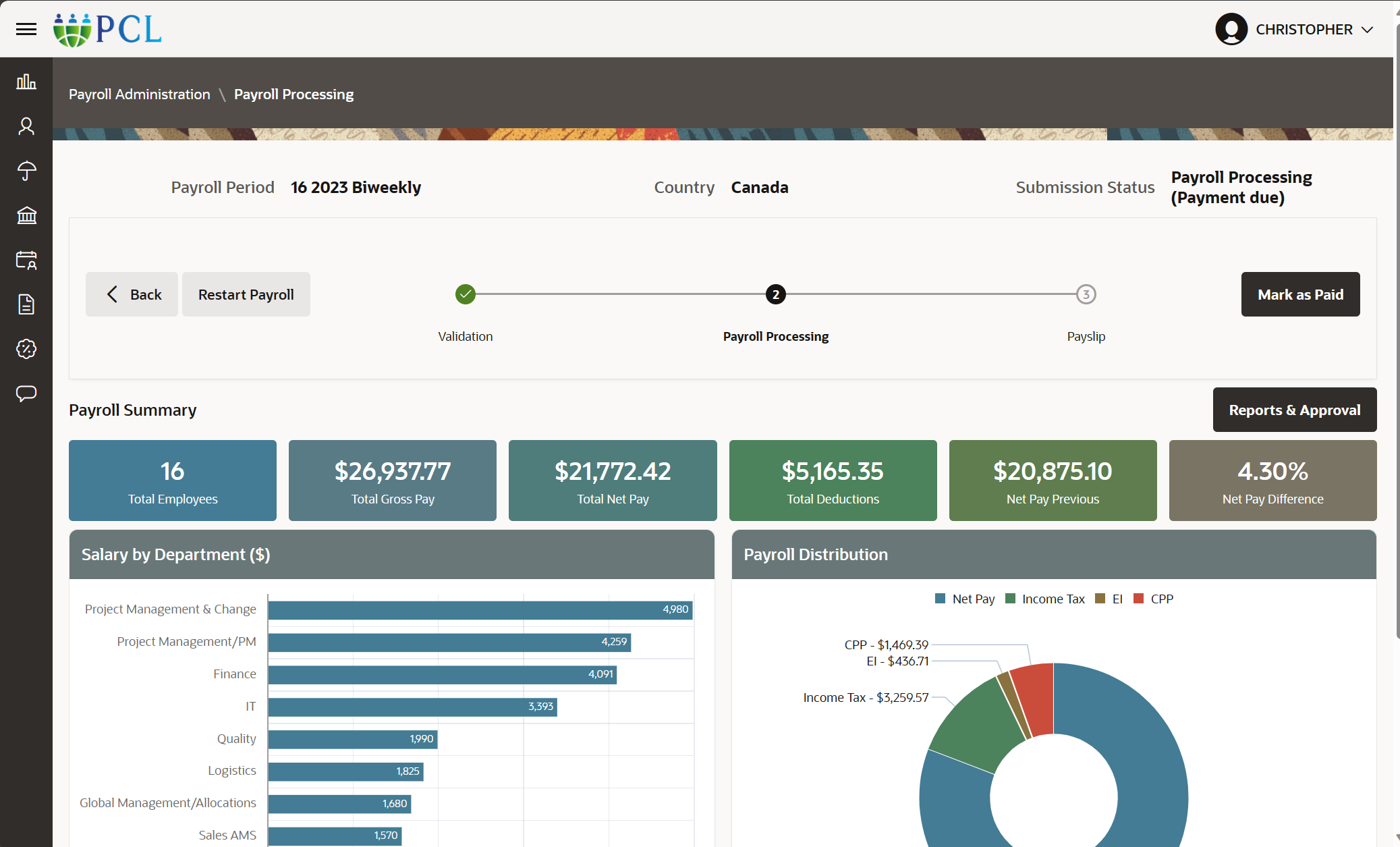 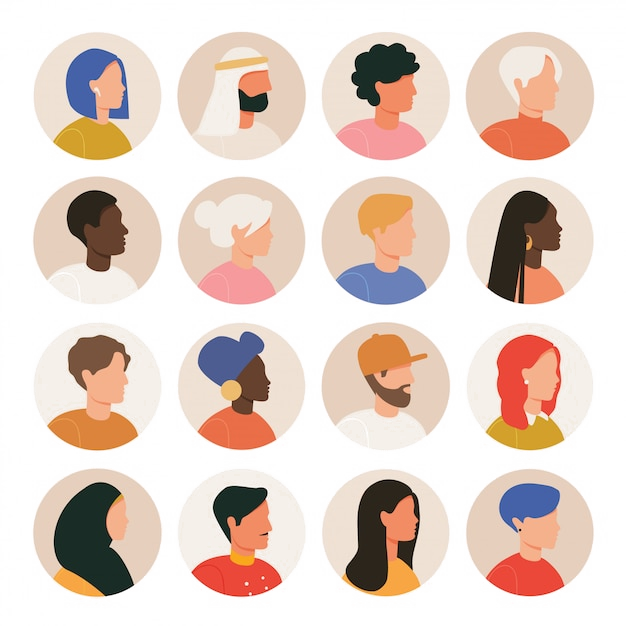 Mark Payments as Paid
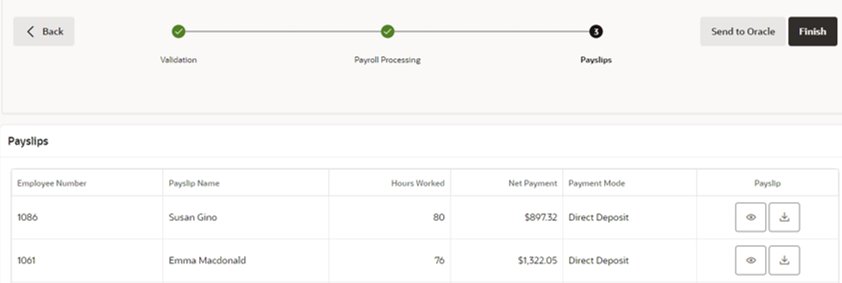 View Payslips and Send to Oracle
11
View Advanced Reports and Taxes
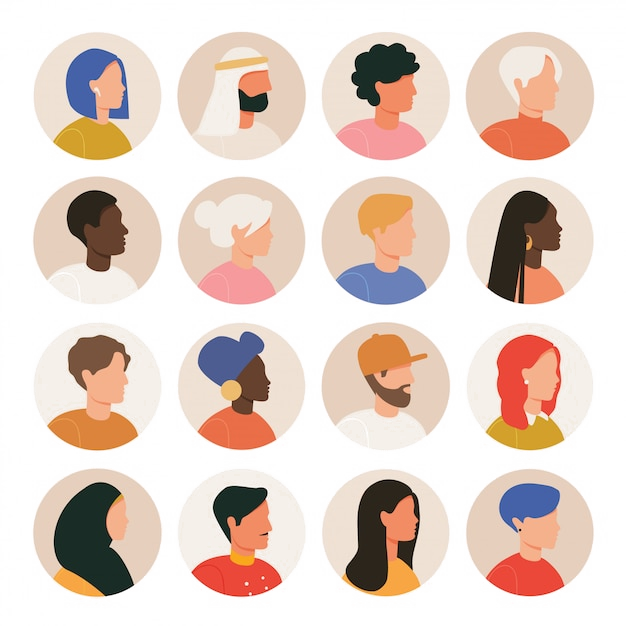 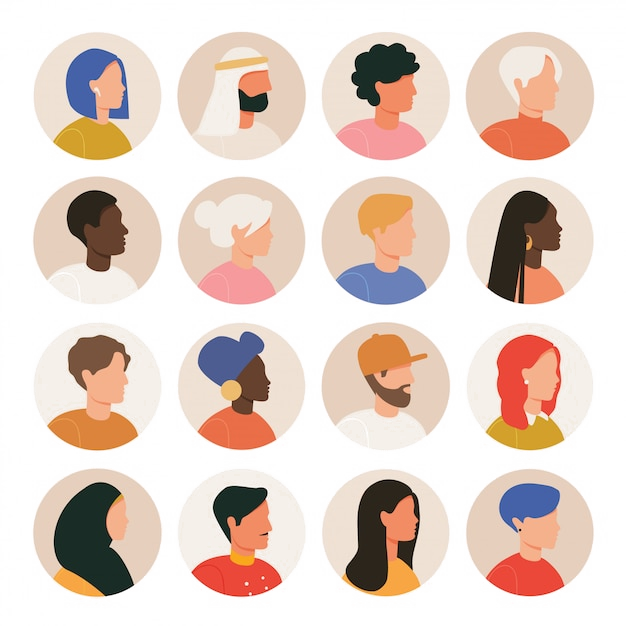 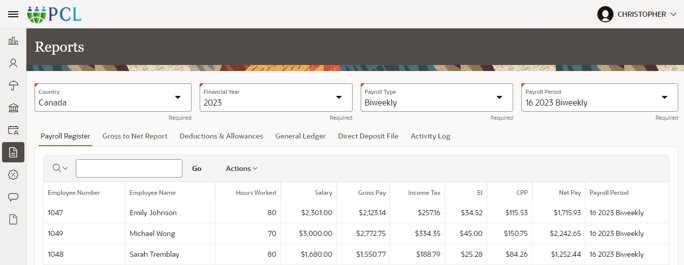 Viewing Reports With Detailed Insights
Payroll Register Report
General Ledger
Direct Deposit File
Activity Log etc.
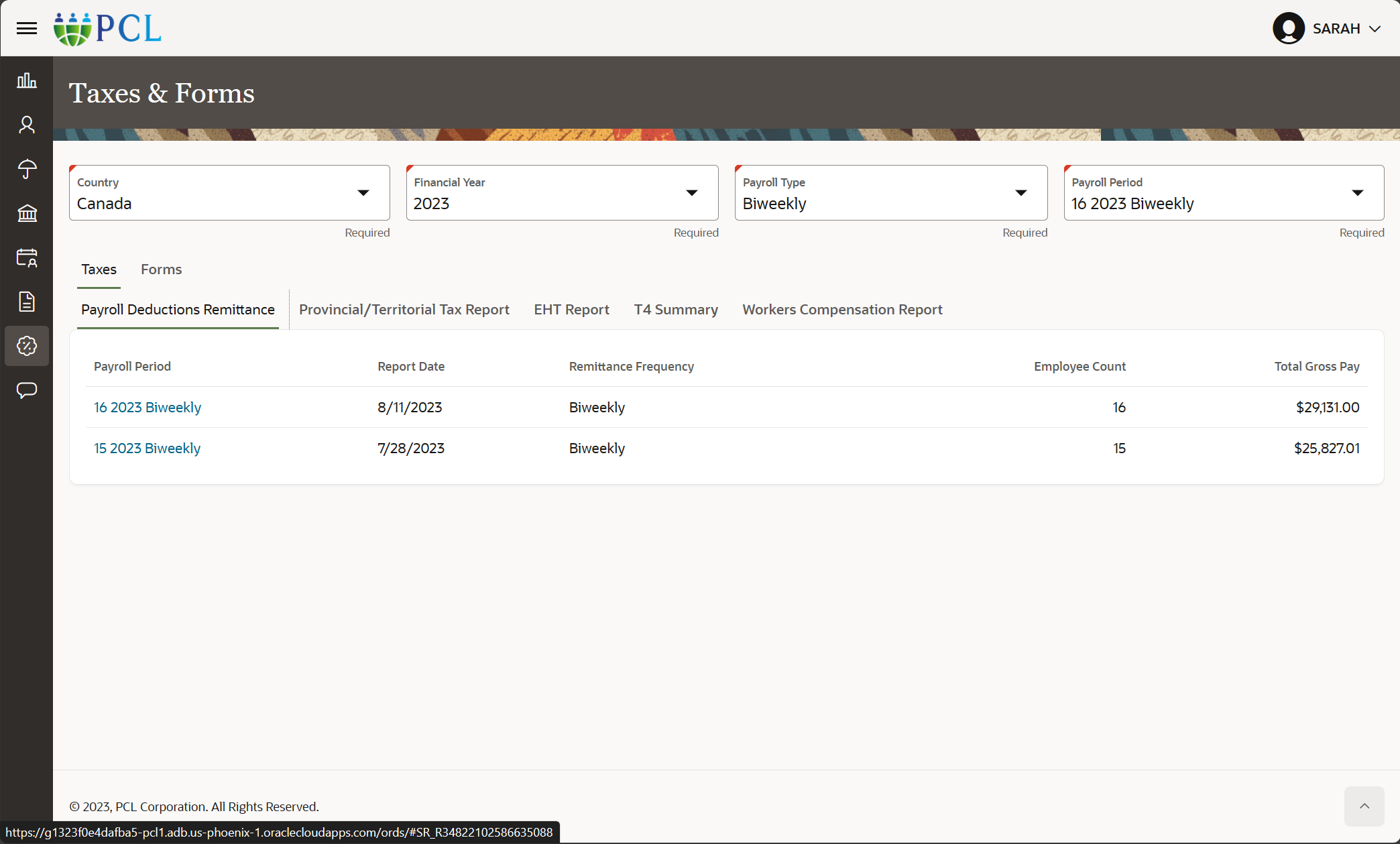 Viewing Taxes and Forms
Payroll Deductions Remittance
EHT Report
T4 Summary
Activity Log etc.
12
PCL submits Compliance Reports/Forms to agencies
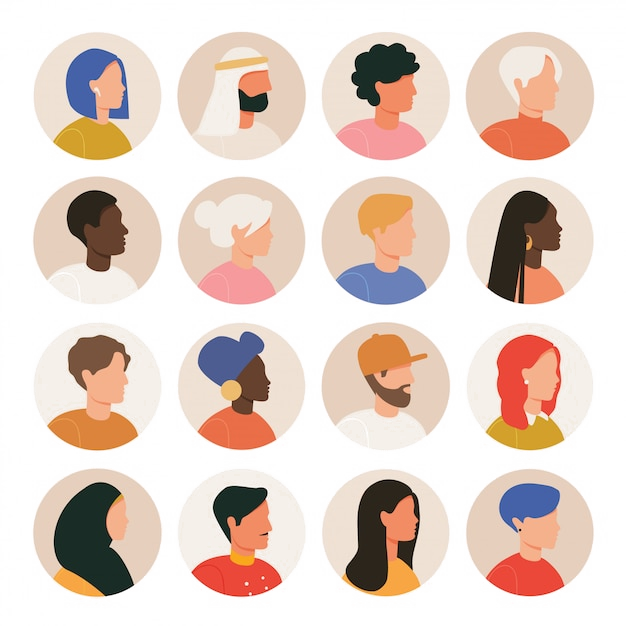 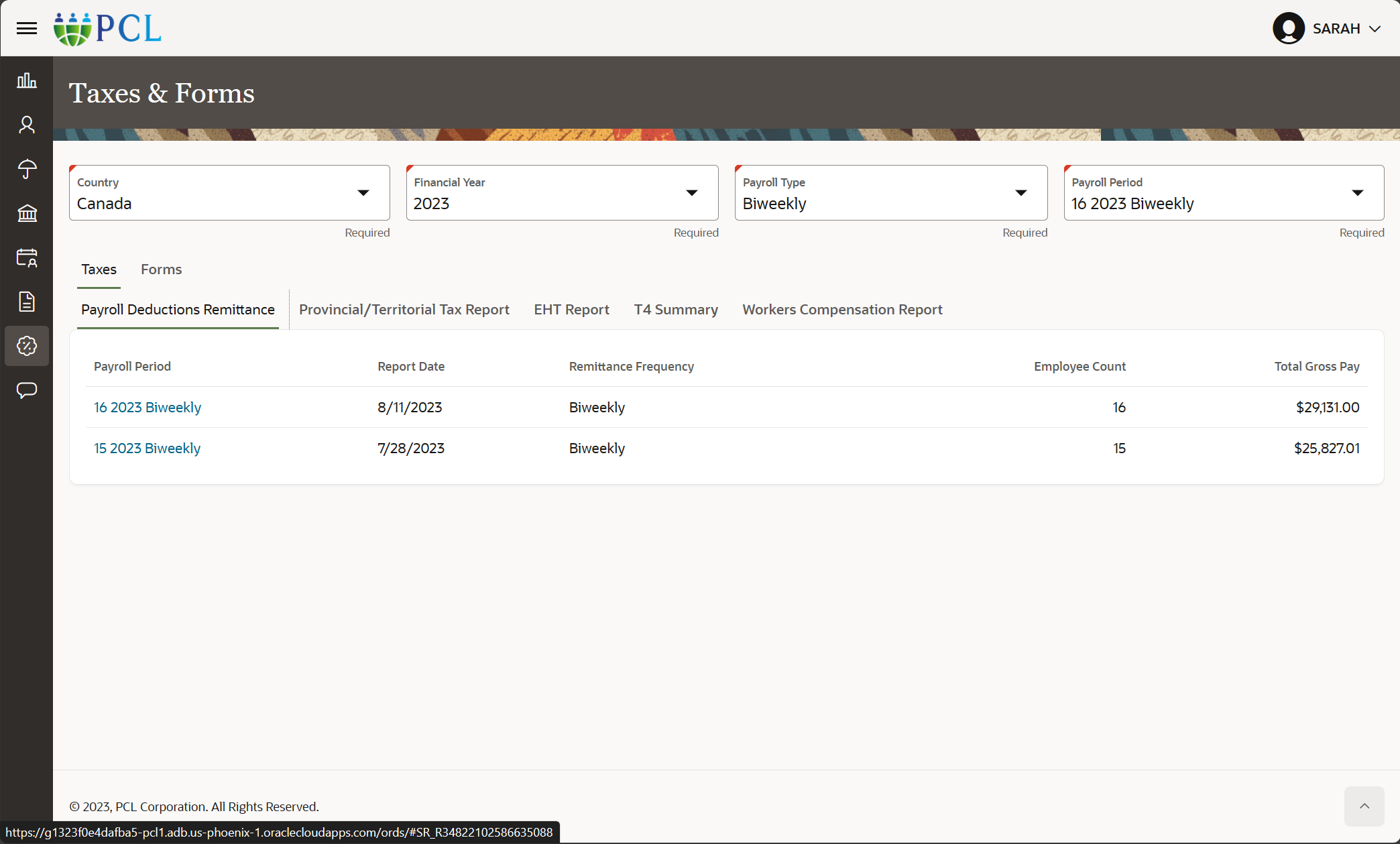 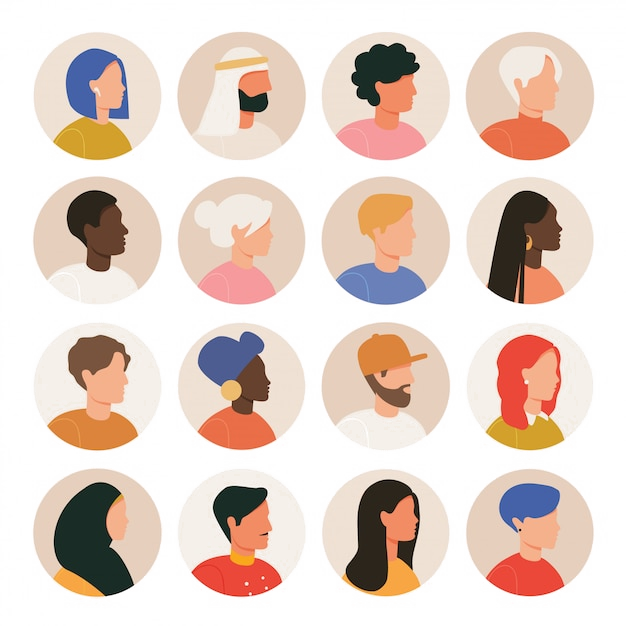 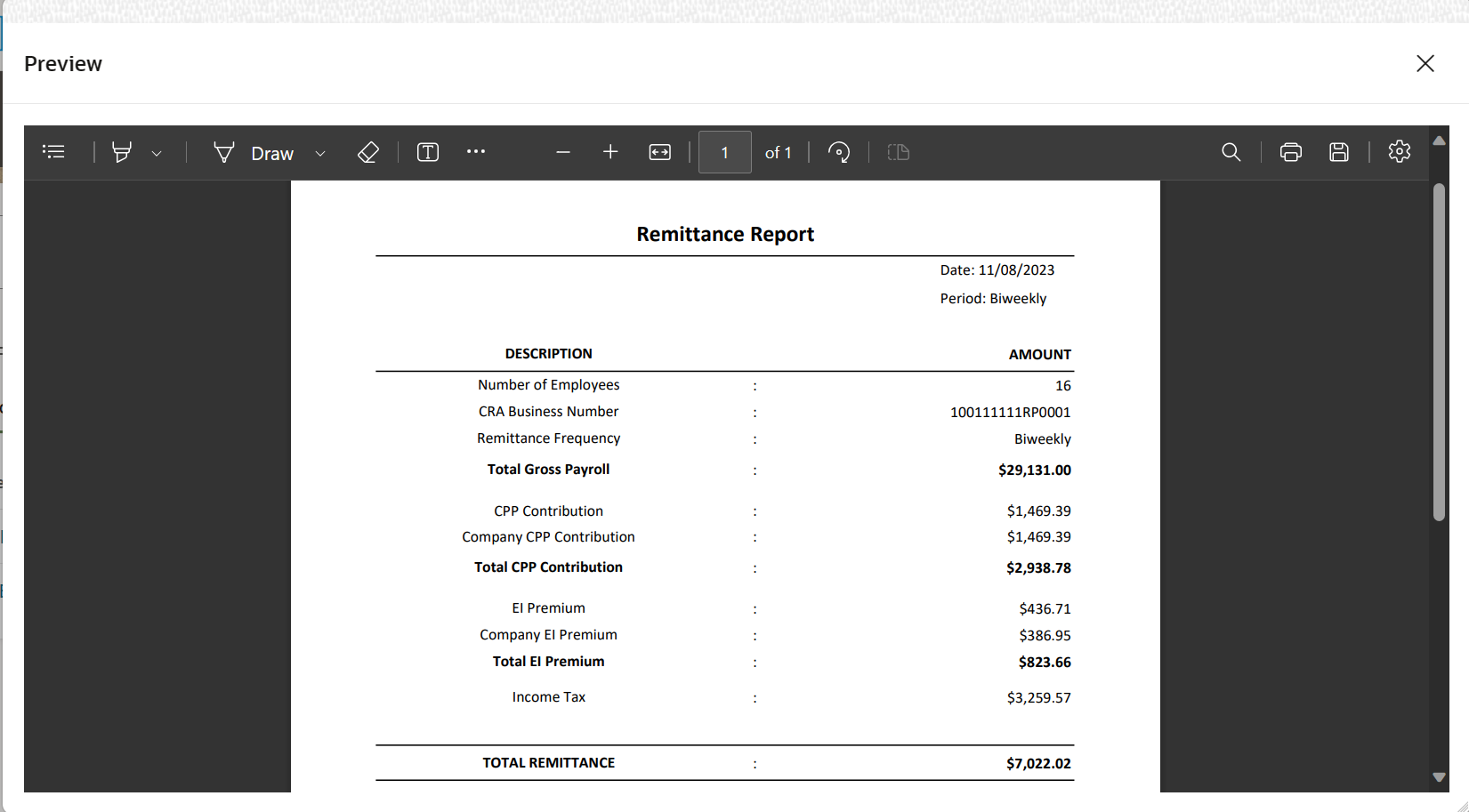 Approve all the Reports and Forms
PCL Submits all Reports to Agencies
13
Employees view Payslips in Oracle Cloud HCM
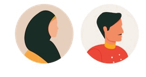 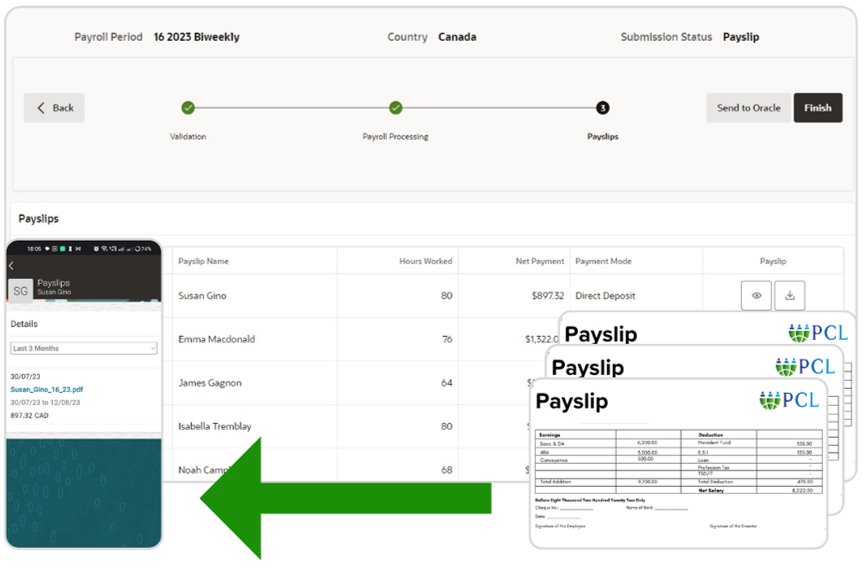 Employees can Easily View Payslips from Me section in Oracle Cloud HCM
Similar way an employee can also view their payroll documents in Oracle itself
14
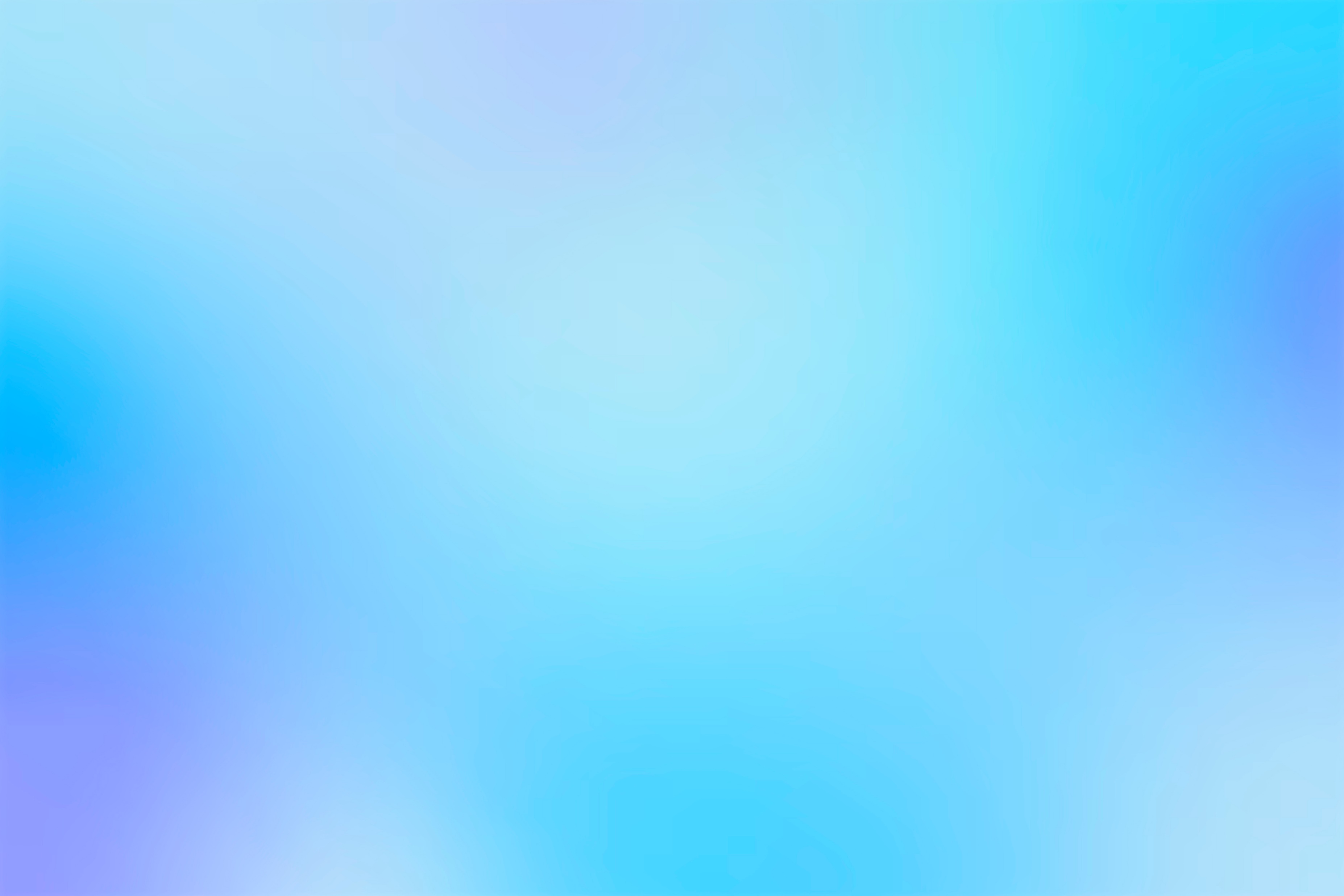 Unified workforce engagement

Your employees will have a single, self-service user experience for payroll transactions, including access to a range of relevant information, such as payroll activity and payslips
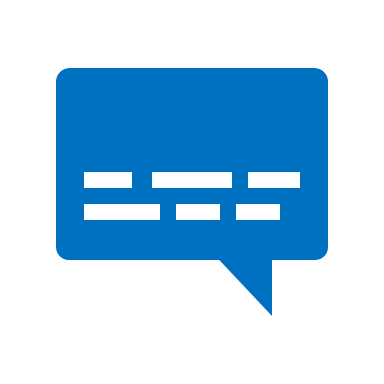 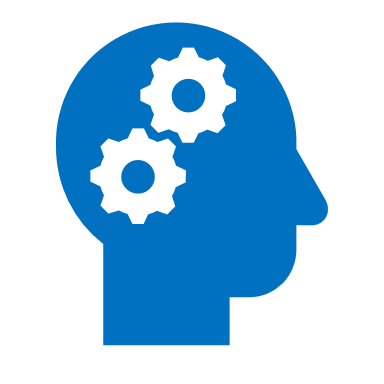 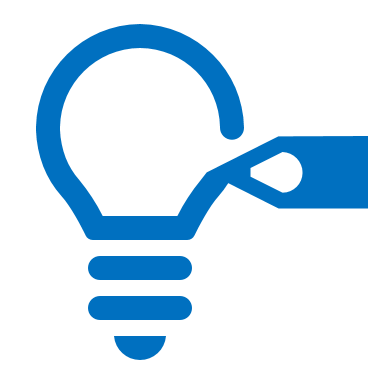 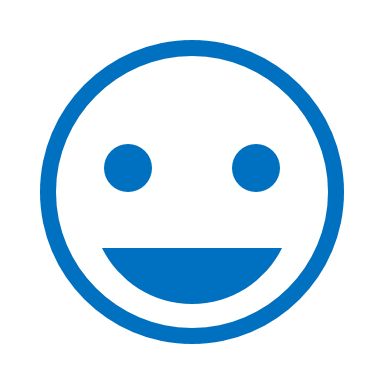 Enhanced Employee Experience 

Improves employee satisfaction by providing easy and secure access to payslips and payroll documents
Improved data integrity 

The Oracle Cloud HCM and PCL Easypay Global Payroll Solution increases productivity and reduces errors from entering duplicate data, improving the user experience with a more intuitive end-to-end process
Real-time Data and Global Insights 

Provides real-time access to payroll data, and AI-powered Global insights dashboards enabling you to monitor and analyse payroll process
Talk to your trusted PCL Consultant today to transform your Global Payroll
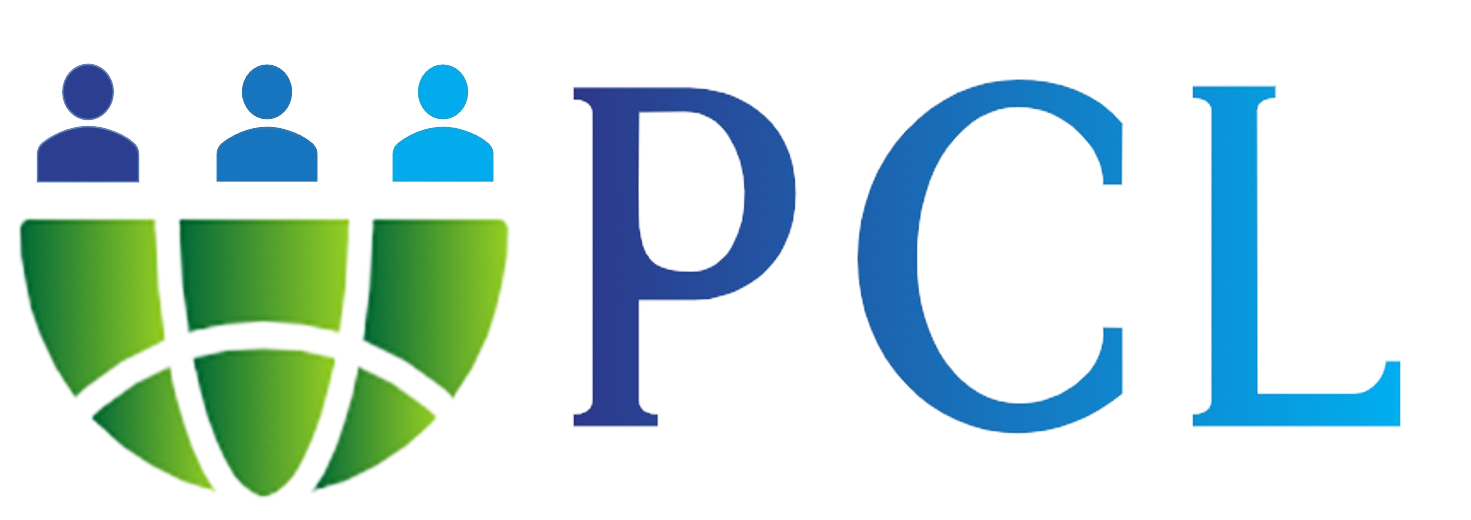 contact us at pcl@payrollcloudcorp.com
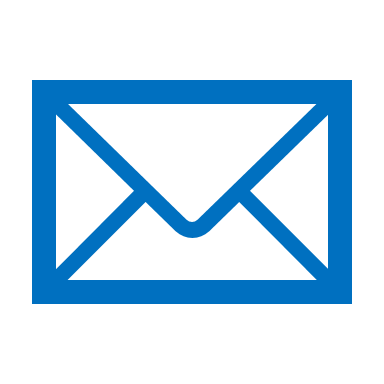 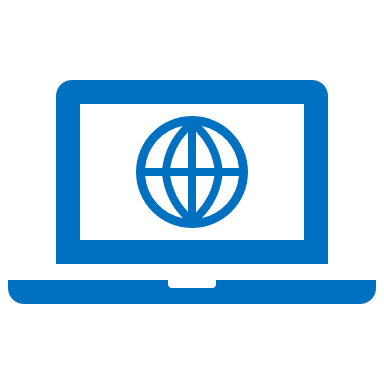 Visit us at payrollcloudcorp.com
1